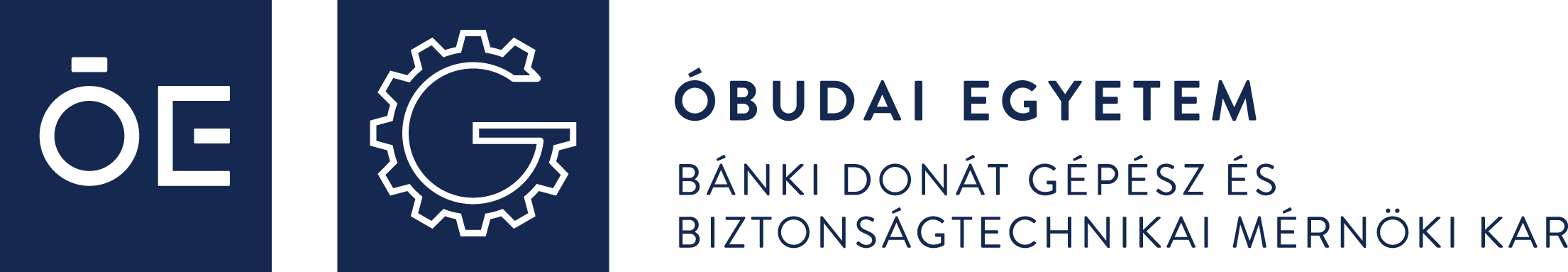 Szakdolgozat címe
Készítette: Név, Neptunkód, 
Gépész BSc CAD-CAM-CNC specializáció
1
ÓE BGK Anyag- és Gyártástudományi Intézet
2021.
Szakdolgozat célkitűzései
.
.
.
.
.
.
.
.
2
ÓE BGK Anyag- és Gyártástudományi Intézet
2021.
Alkalmazott anyagok, módszerek, eljárások
.
.
.
.
.
.
.
.
3
ÓE BGK Anyag- és Gyártástudományi Intézet
2019.
Feladat(ok) megoldása
.
.
.
.
.
.
.
.
4
ÓE BGK Anyag- és Gyártástudományi Intézet
2021.
Következtetések, javaslatok
.
.
.
.
.
.
.
.
5
ÓE BGK Anyag- és Gyártástudományi Intézet
2021.
Összefoglalás
.
.
.
.
.
.
.
.
6
ÓE BGK Anyag- és Gyártástudományi Intézet
2021.
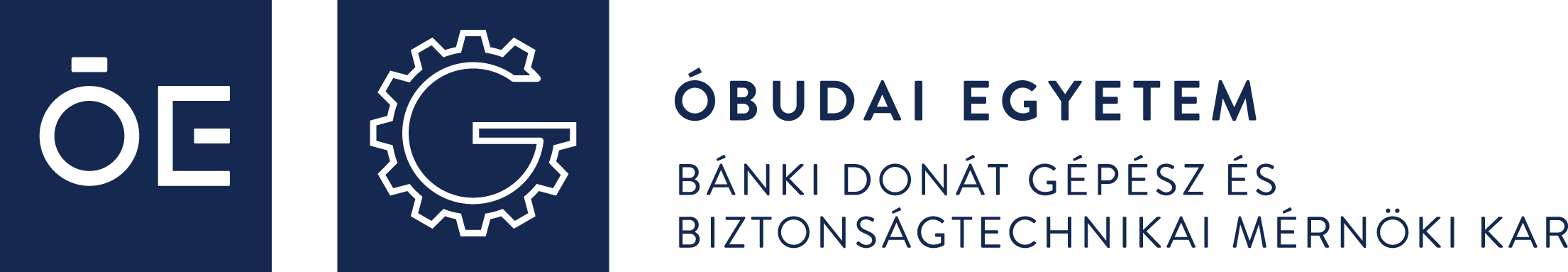 Köszönöm megtisztelő figyelmüket!
7
ÓE BGK Anyag- és Gyártástudományi Intézet
2021.